Russian Mushroom Industry:new level of developing
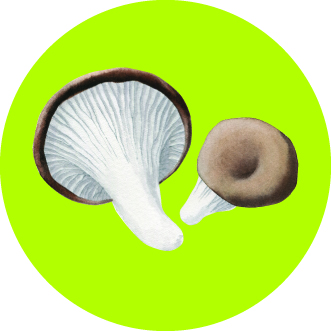 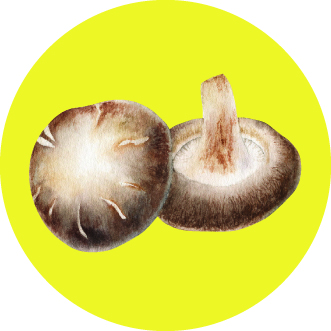 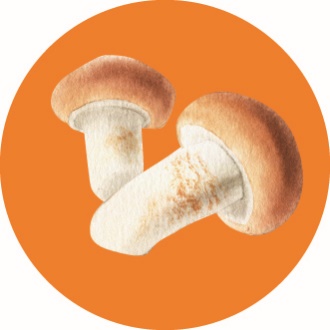 2. Cultivated Mushrooms Production in Russia in 2016-2019* tones
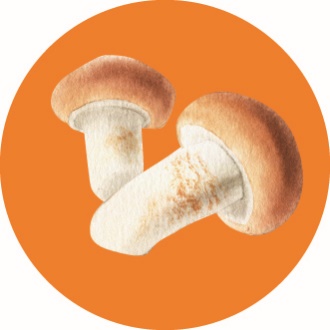 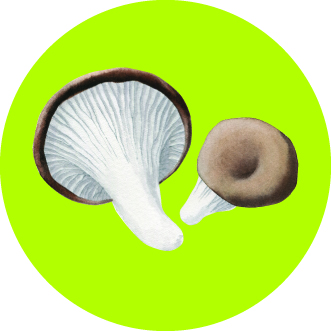 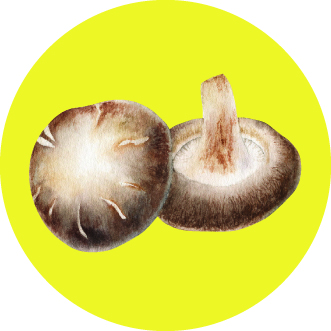 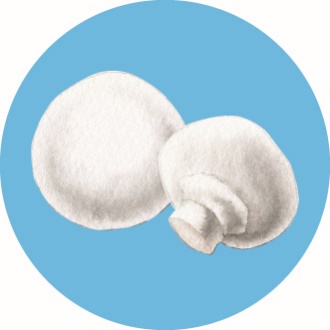 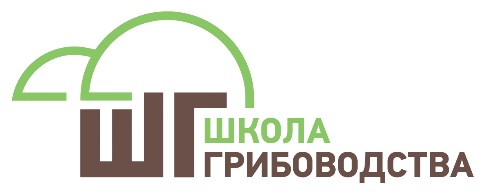 3. Production Forecast for 2020, tones
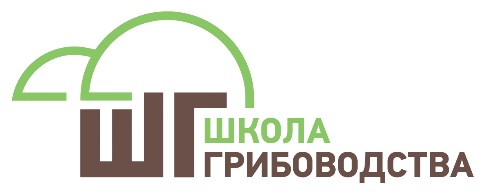 4.Russian Mushroom Industry Structure
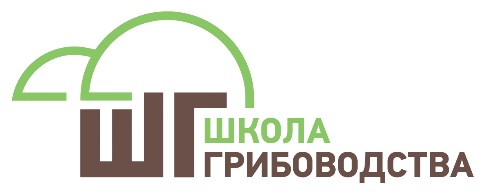 5. Fresh Mushrooms Import 2016-2018, t
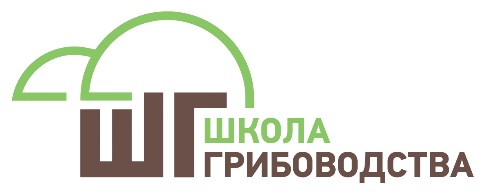 6. Fresh Mushrooms Consumption 2016-2018, t
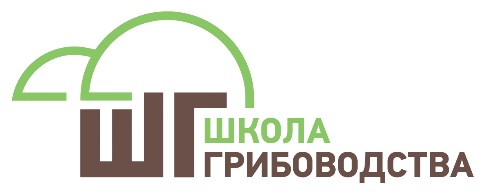 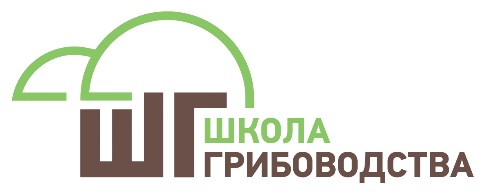 7. Per Capita Fresh Mushrooms Annual Consumption  2016-2018 , gram
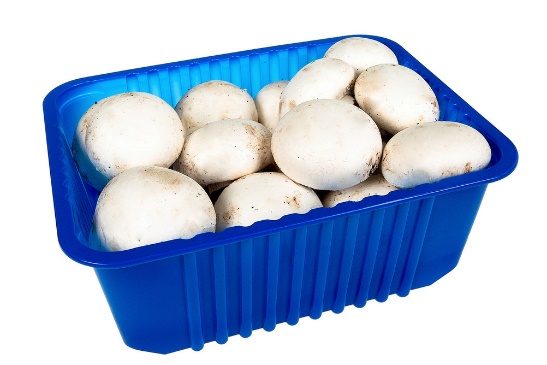 8. Growers Prices for Fresh Mushrooms in European Part of Russia 2016-2019 USD/kg
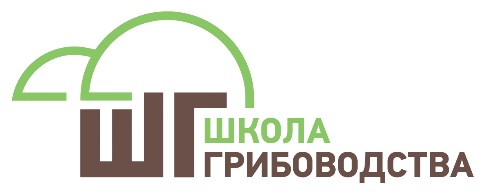 9.Fresh Mushrooms Supply Forecast
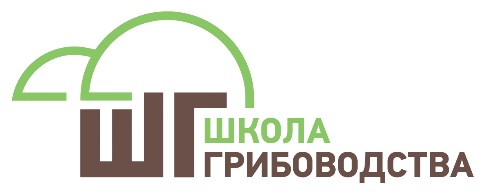 10.Fresh Mushroom Consumption Forecast, grams
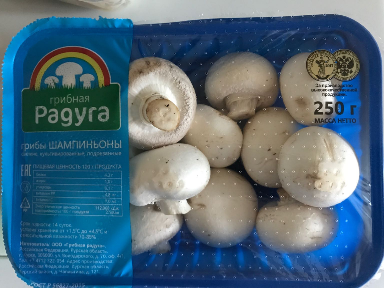 11.Grower Price for Mushrooms in European Part of Russia Forecast 2019-2020 г
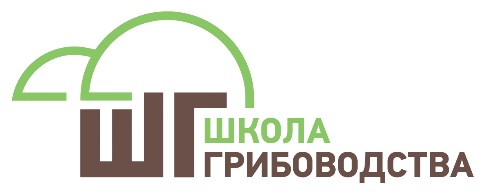 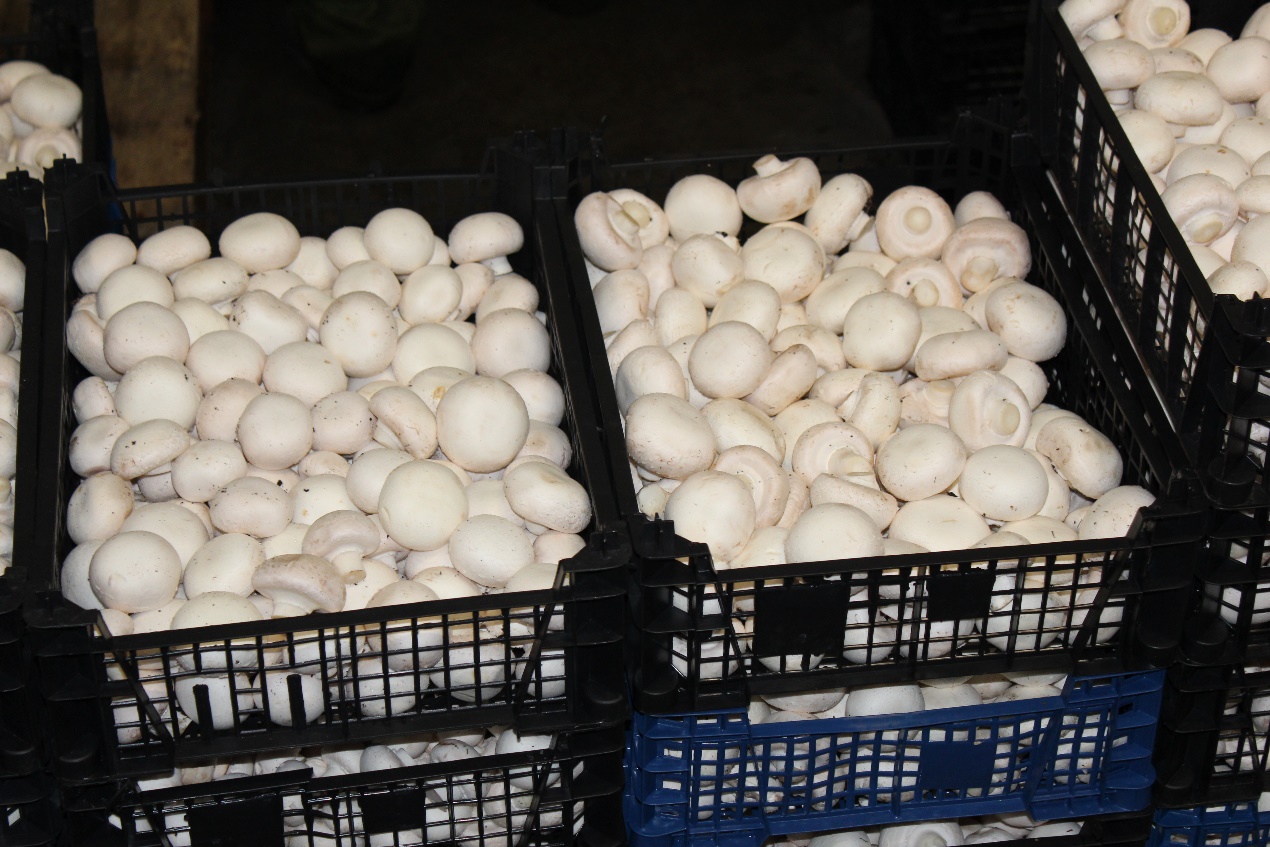 12.Production and prices for Oyster Mushrooms 2017-2020
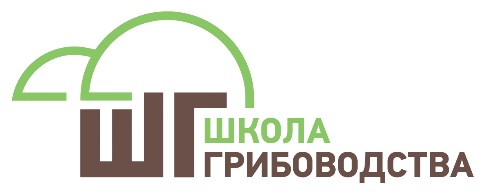 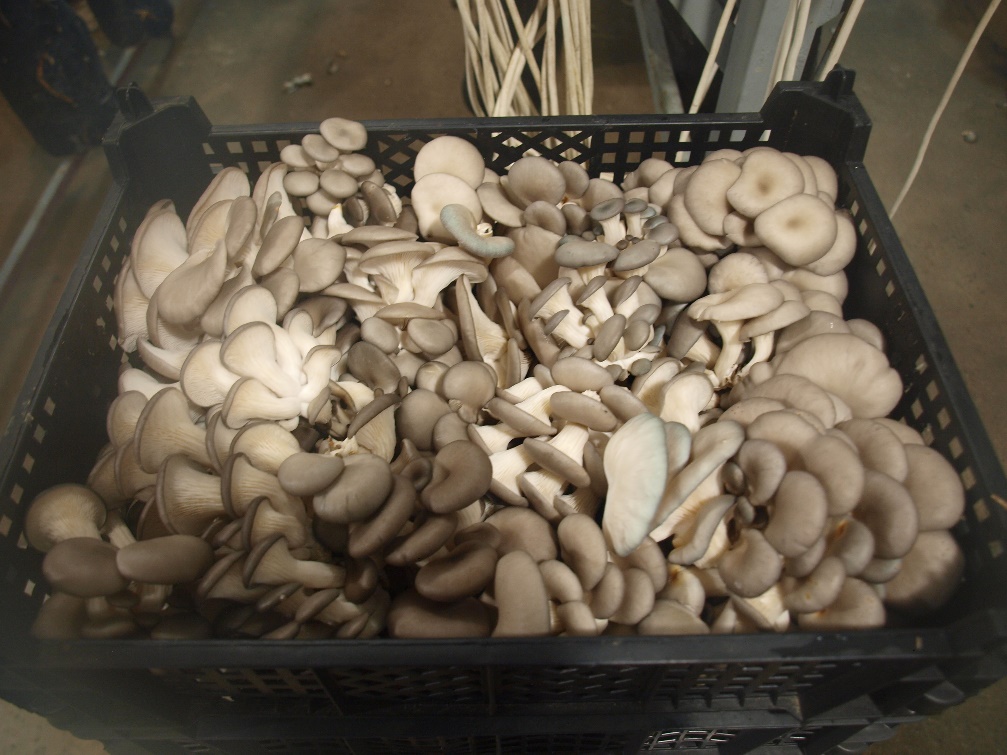 13.Exotic Mushrooms Production, Import and Consumption 2016-2020 .
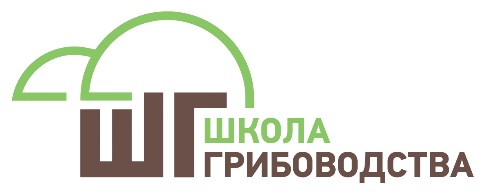 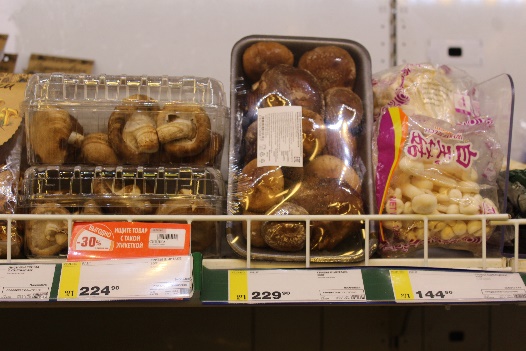 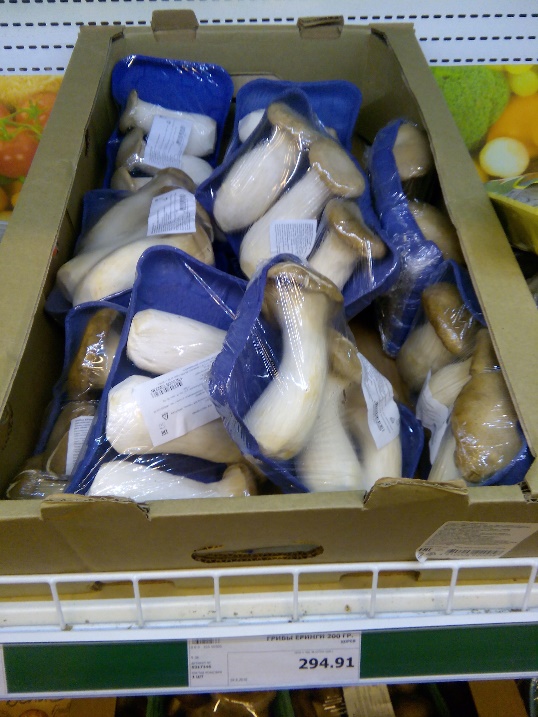 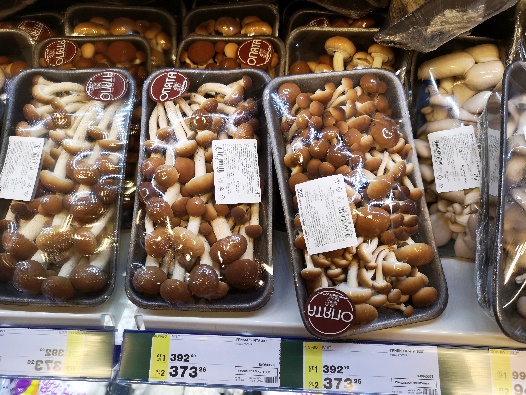 14.Processed Mushrooms Import in 2016-2018  tones
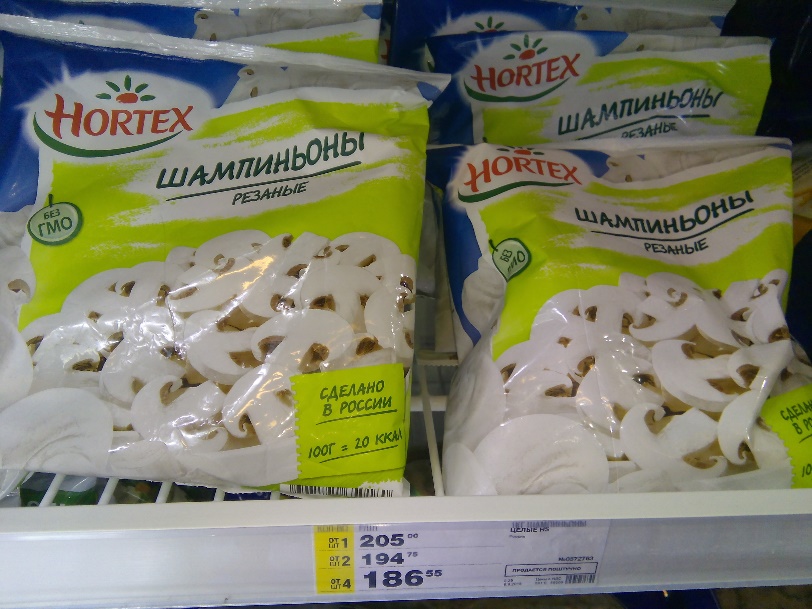 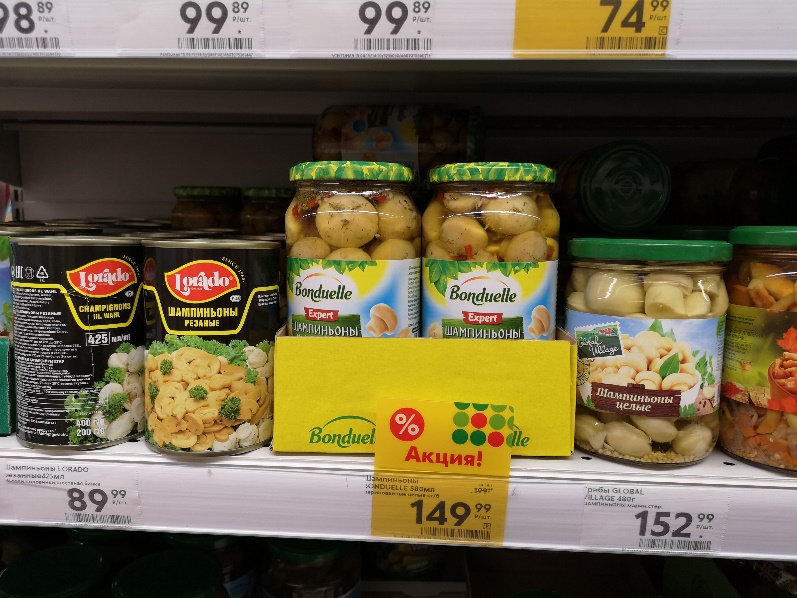 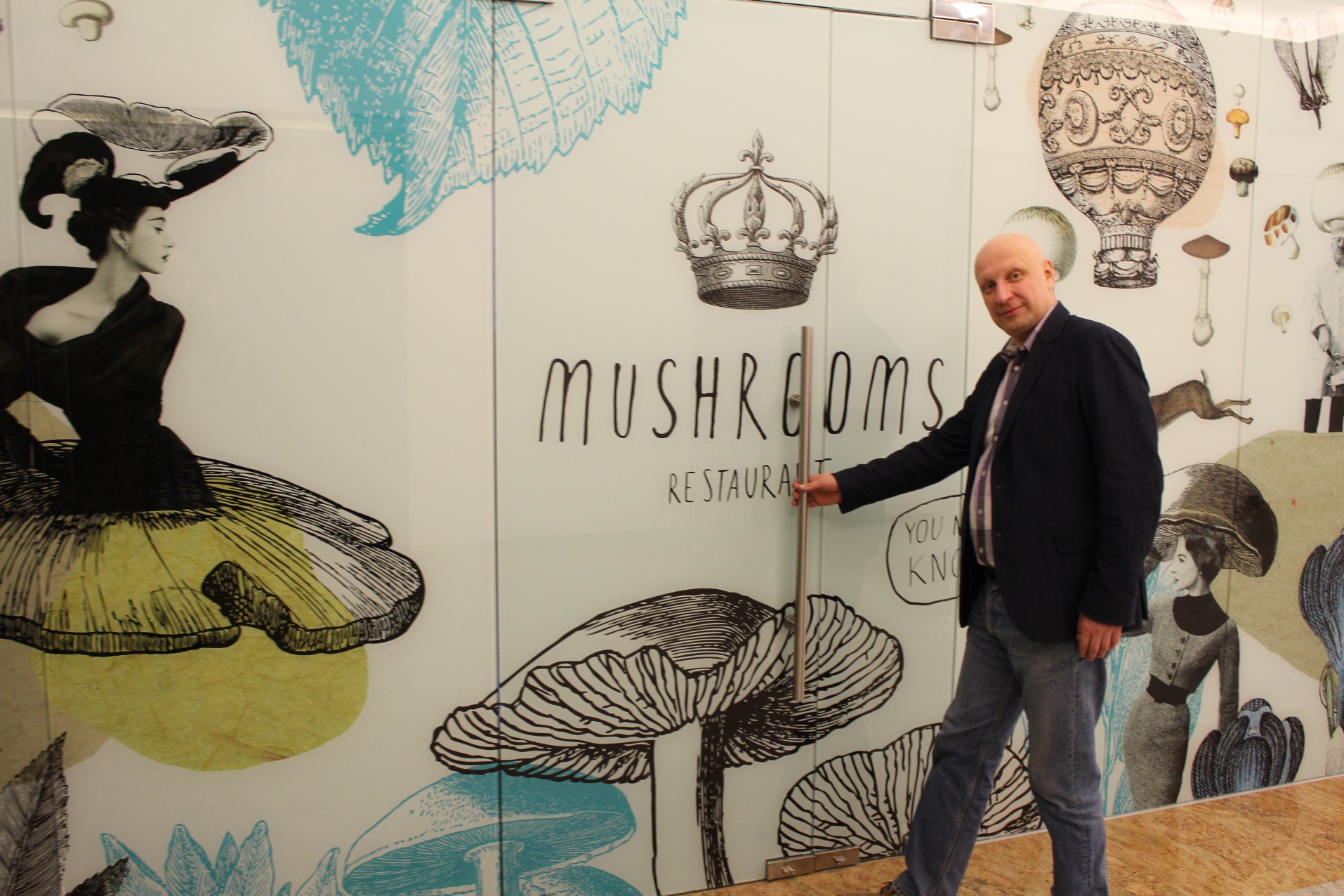 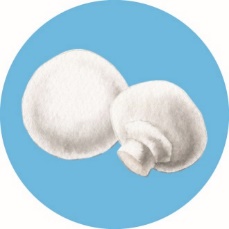 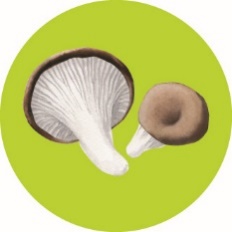 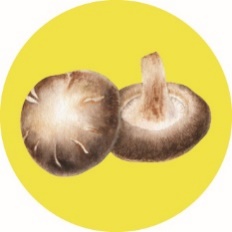 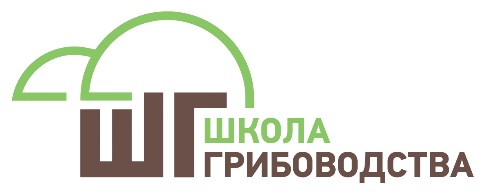 Dziękuję za uwagę!